PHÒNG GIÁO DỤC VÀ ĐÀO TẠO QUẬN LONG BIÊNTRƯỜNG MẦM NON NẮNG MAI
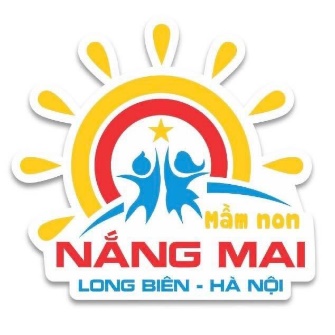 LĨNH VỰC PHÁT TRIỂN TÌNH CẢM, THẨM MỸ
Đề tài: Tạo hình: Trang trí cánh bướm
Giáo viên: Trần Thị Thúy Quyên
Lớp: Nhà trẻ D1
Vận động theo lời bài hát “Con bướm vàng’’
https://www.youtube.com/watch?v=55b3Up6JYJI
Các con vừa vận động theo lời bài hát gì?Trong bài hát có ai? Các con thấy màu sắc cánh bướm như thế nào?